PHA CHẾ DUNG DỊCH
(tiết 1)
Bài 43:
Kiểm tra bài cũ
Câu 1: Tính khối lượng (số gam ) chất tan cần dùng để pha chế 50 g dung dịch MgCl2 4% ( Biết Mg : 24 , Cl : 35,5)
Câu 2: Tính số mol và khối lượng (số gam ) chất tan trong 500ml dung dịch KNO3 2M ( Biết K : 39, N : 14, O :16)
PHA CHẾ DUNG DỊCH
Bài 43:
TÍNH TOÁN
PHA CHẾ 
DUNG DỊCH
CÁCH PHA CHẾ
DỤNG CỤ
CHUẨN BỊ
HOÁ CHẤT
PHA CHẾ
TIẾN HÀNH
PHA CHẾ DUNG DỊCH
Bài 43:
I. PHA CHẾ MỘT DUNG DỊCH THEO NỒNG ĐỘ CHO TRƯỚC
Cách pha chế một dung dịch theo nồng độ cho trước
PHA CHẾ 
DUNG DỊCH
Cách pha loãng một dung dịch theo nồng độ cho trước
PHA CHẾ DUNG DỊCH
Bài 43:
I. PHA CHẾ MỘT DUNG DỊCH THEO NỒNG ĐỘ CHO TRƯỚC
1.  Pha chế một dung dịch theo nồng độ phần trăm cho trước.
Vi dụ 1:  Từ muối CuSO4, nước cất và các dụng cụ cần thiết, hãy tính toán và giới thiệu cách pha chế:
50 gam dung dịch CuSO4 có nồng độ 10%
Để pha chế dung dịch theo yêu cầu trên ta phải tính toán những đại lượng nào ? sử dụng những công thức tính toán nào?
- Ta phải tính khối lượng chất tan : CuSO4 cần dùng và khối lượng nước (dung môi) cần dùng.
- Sử dụng các công thức :
mdm = mdd – mct
PHA CHẾ DUNG DỊCH
Bài 43:
Tính khối lượng chất tan


Tính khối lượng dung môi ( nước)
 mdm = mdd – mct = 50 – 5 = 45(g)
I. PHA CHẾ MỘT DUNG DỊCH THEO NỒNG ĐỘ CHO TRƯỚC
1.  Pha chế một dung dịch theo nồng độ phần trăm cho trước cho trước.
Vi dụ 1:  Từ muối CuSO4, nước cất và các dụng cụ cần thiết, hãy tính toán và giới thiệu cách pha chế:
50 gam dung dịch CuSO4 có nồng độ 10%
Cách pha chế
Tính toán:
Cân lấy 5g CuSO4 khan  (màu trắng) cho vào cốc có dung tích 100ml. Cân lấy 45g ( hoặc đong 45 ml) nước cất, rối đổ dần dần vào cốc và khuấy nhẹ. Được 50 g dung dịch CuSO4  10%
PHA CHẾ DUNG DỊCH
Bài 43:
I. PHA CHẾ MỘT DUNG DỊCH THEO NỒNG ĐỘ CHO TRƯỚC
1.  Pha chế một dung dịch theo nồng độ phần trăm cho trước.
2.  Pha chế một dung dịch theo nồng độ mol cho trước.
Ví dụ 2:  Từ muối CuSO4, nước cất và các dụng cụ cần thiết, hãy tính toán và nêu cách pha chế 50 ml dung dịch CuSO4 1M.
Để pha chế dung dịch theo yêu cầu trên ta phải tính toán những đại lượng nào ? sử dụng những công thức tính toán nào?
- Ta phải tính số mol chất tan : CuSO4 cần dùng và khối lượng chất tan cần dùng: CuSO4
- Sử dụng các công thức :
m  = n.M
PHA CHẾ DUNG DỊCH
Bài 43:
Tính số mol chất  tan : CuSO4 

 Khối lượng của 0,05 mol CuSO4 
          = n.M = 0,05.160 = 8(g).
I. PHA CHẾ MỘT DUNG DỊCH THEO NỒNG ĐỘ CHO TRƯỚC
1.  Pha chế một dung dịch theo nồng độ phần trăm cho trước cho trước.
2.  Pha chế một dung dịch theo nồng độ mol cho trước cho trước.
Ví dụ 2:  Từ muối CuSO4, nước cất và các dụng cụ cần thiết, hãy tính toán và nêu cách pha chế 50 ml dung dịch CuSO4 1M.
Tính toán:
Cách pha chế
Cân lấy 8g CuSO4 khan ( màu trắng) cho vào cốc có dung tích 100ml, rối đổ dần dần nước cất vào cốc và khuấy nhẹ cho đủ 50ml. Ta Được 50 ml dung dịch CuSO4  1M
Bài 43:   PHA CHẾ DUNG DỊCH (tiết 2)
II) CÁCH PHA LOÃNG  MỘT DUNG DỊCH
THEO NỒNG ĐỘ CHO TRƯỚC:
Dung dịch 1 và dung dịch 2
nct1 = nct2 
mct1 = mct2
Bài tập 2:
Có nước cất và những dụng cụ cần thiết hãy tính toán và giới thiệu cách pha chế:
a) 100 ml dung dịch MgSO4 0,4M từ dung dịch
MgSO4 2M.
b) 150 g dung dịch NaCl 2,5% từ dung dịch
NaCl 10%.
a
Tính toán
Biết:
Số mol MgSO4 có trong 50ml dung dịch MgSO4 0,4M
Thể tích dung dịch MgSO4 2M trong đó có chứa
0,04 mol MgSO4
cần lấy pha chế
Cách pha chế: (làm thí nghiệm)
- Đong 20 ml dung dịch MgSO4 2M cho vào cốc có chia độ (có dung tích 200ml)
- Thêm từ từ nước cất vào cốc đến vạch 100 ml và khuấy đều        ta được: 100 ml dung dịch MgSO4 0,4M
b) Pha chế 150 g dung dịch NaCl 2,5% từ dung dịch
NaCl 10%.
b
Tính toán:
- Khối lượng  NaCl  có  trong 150g  dung  dịch NaCl 2,5%
Biết:
- Khối lượng dung dịch NaCl ban đầu có chứa 3,75g NaCl:
cần lấy pha chế
Khối lượng nước cần dùng để pha chế:
Cách pha chế: (làm thí nghiệm)
- Cân lấy 37,5g dung dịch NaCl 10% ban đầu sau đó đổ vào cốc (có dung tích 200ml).
- Cân lấy 112,5g nước cất hoặc đong 112,5 ml nước cất, sau đó đổ vào  cốc  đựng dung  dịch  NaCl nói trên và khuấy đều, ta được 150g dung dịch NaCl 2,5%
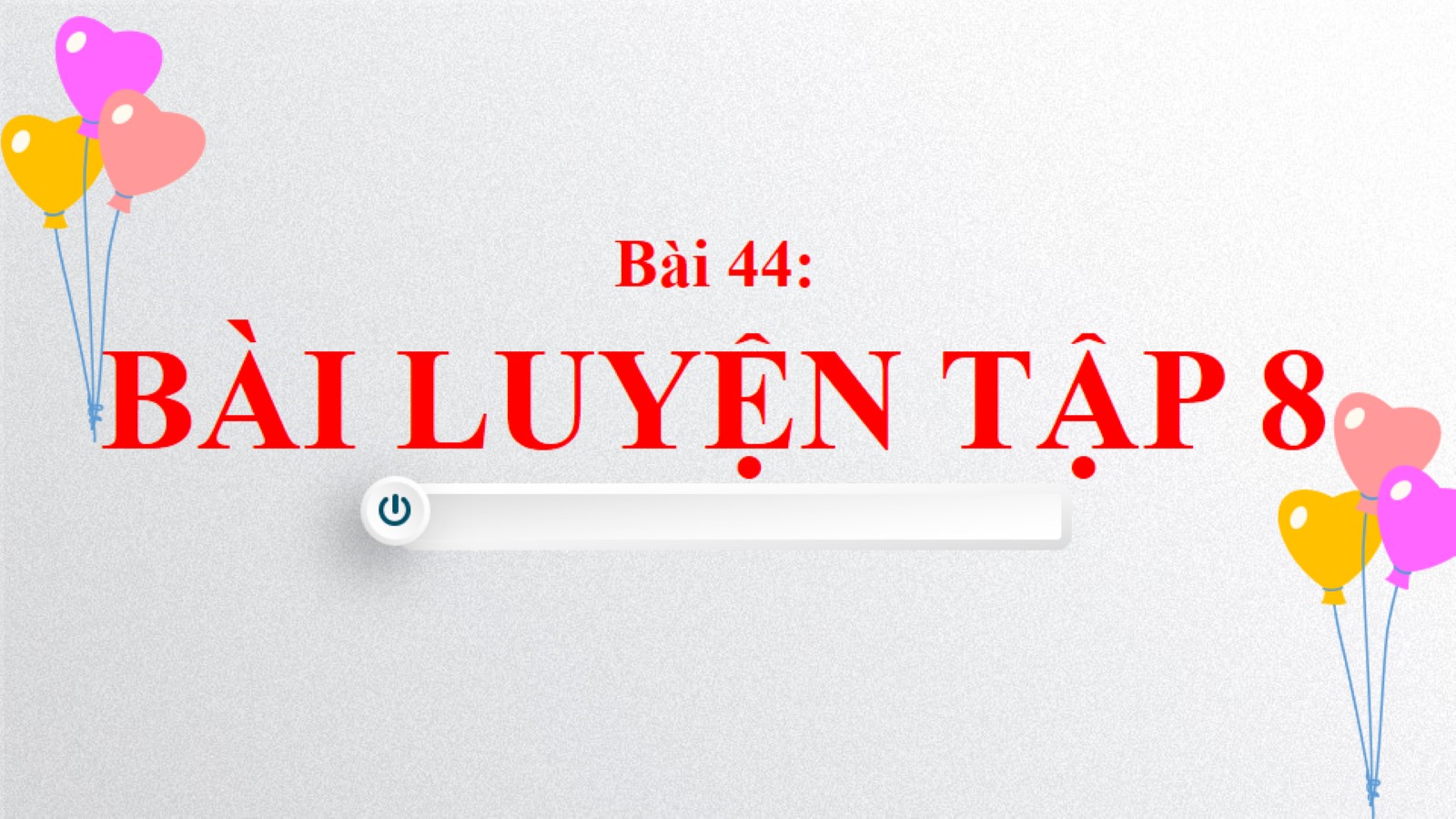 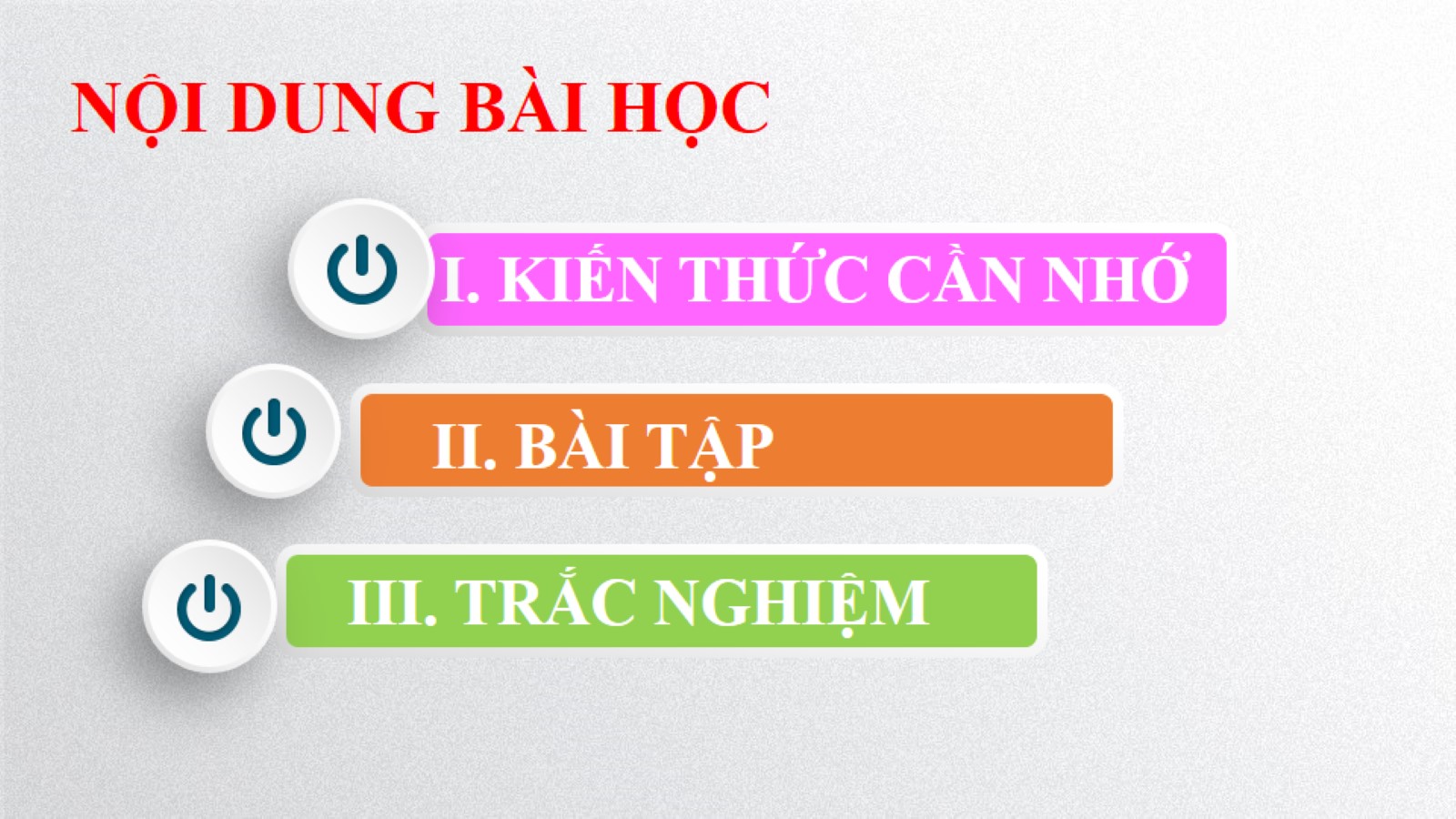 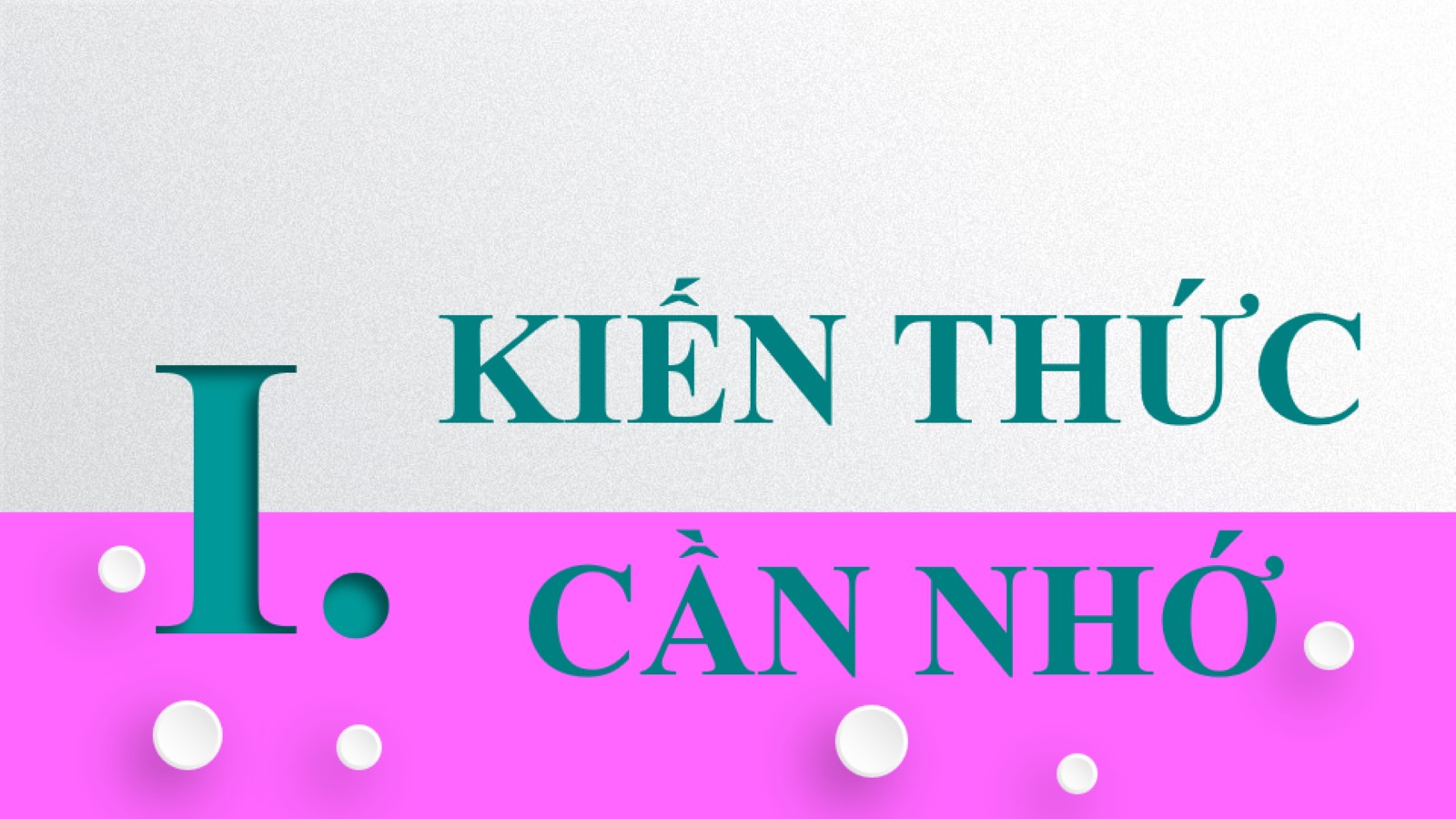 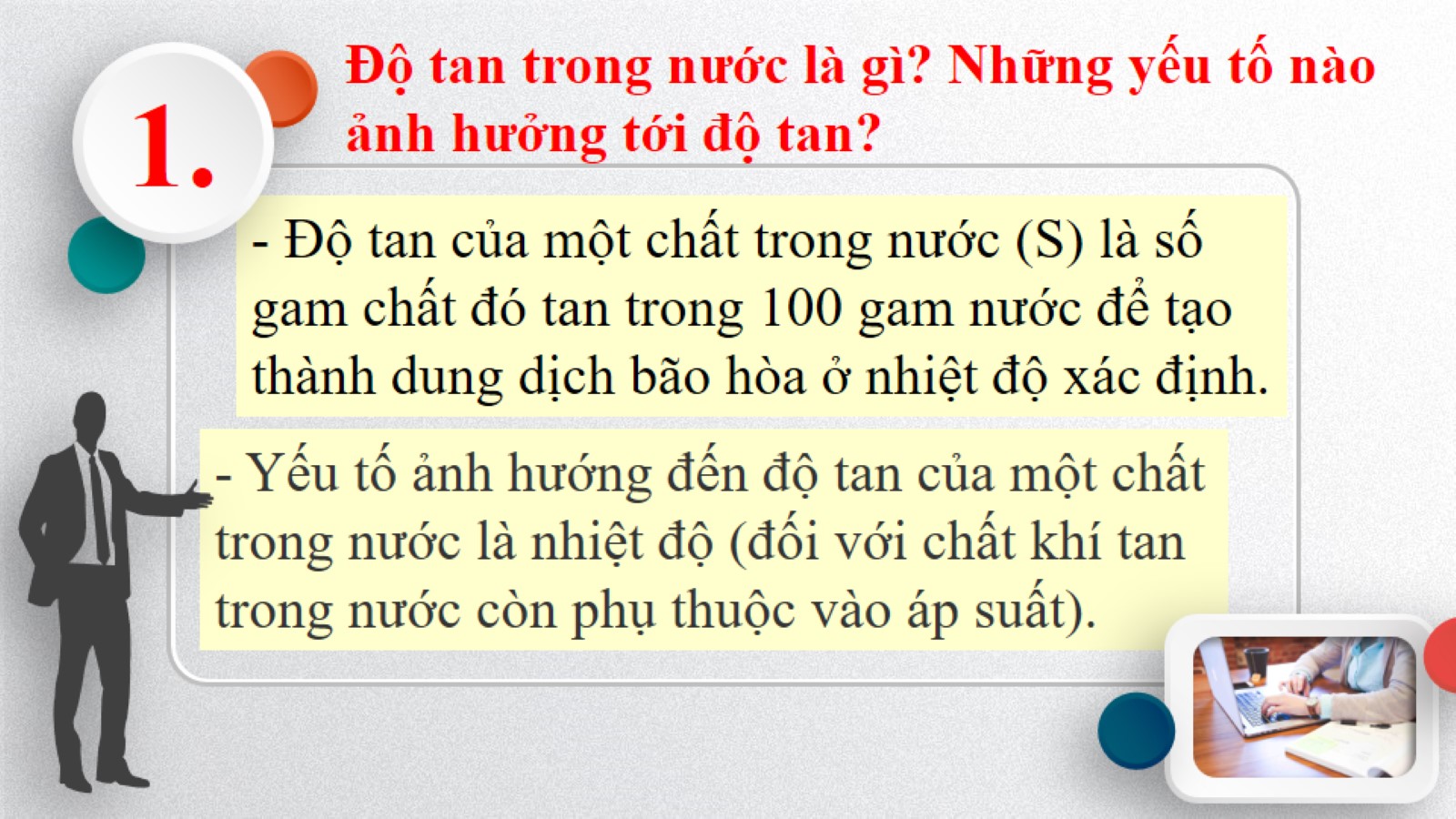 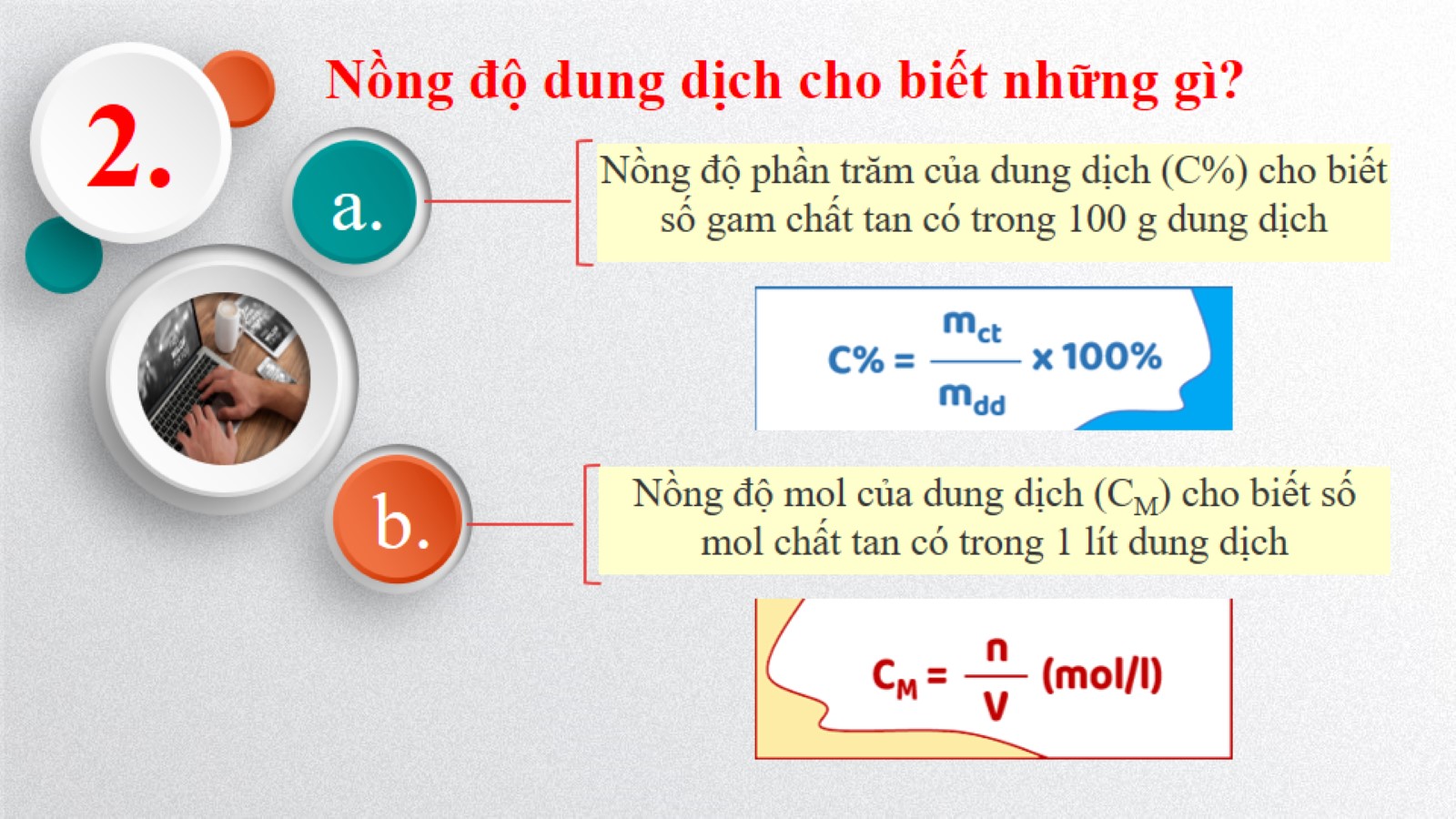 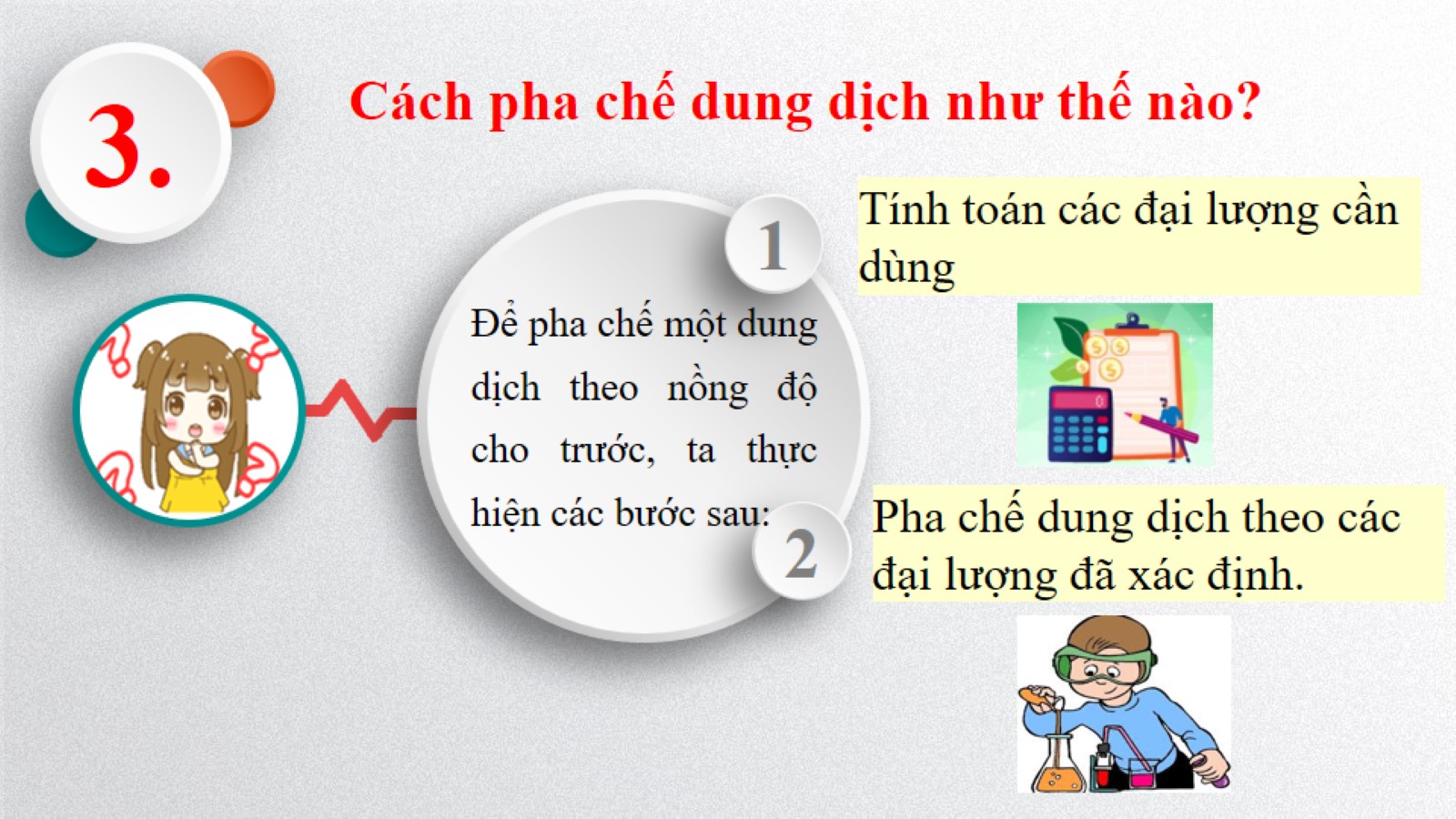 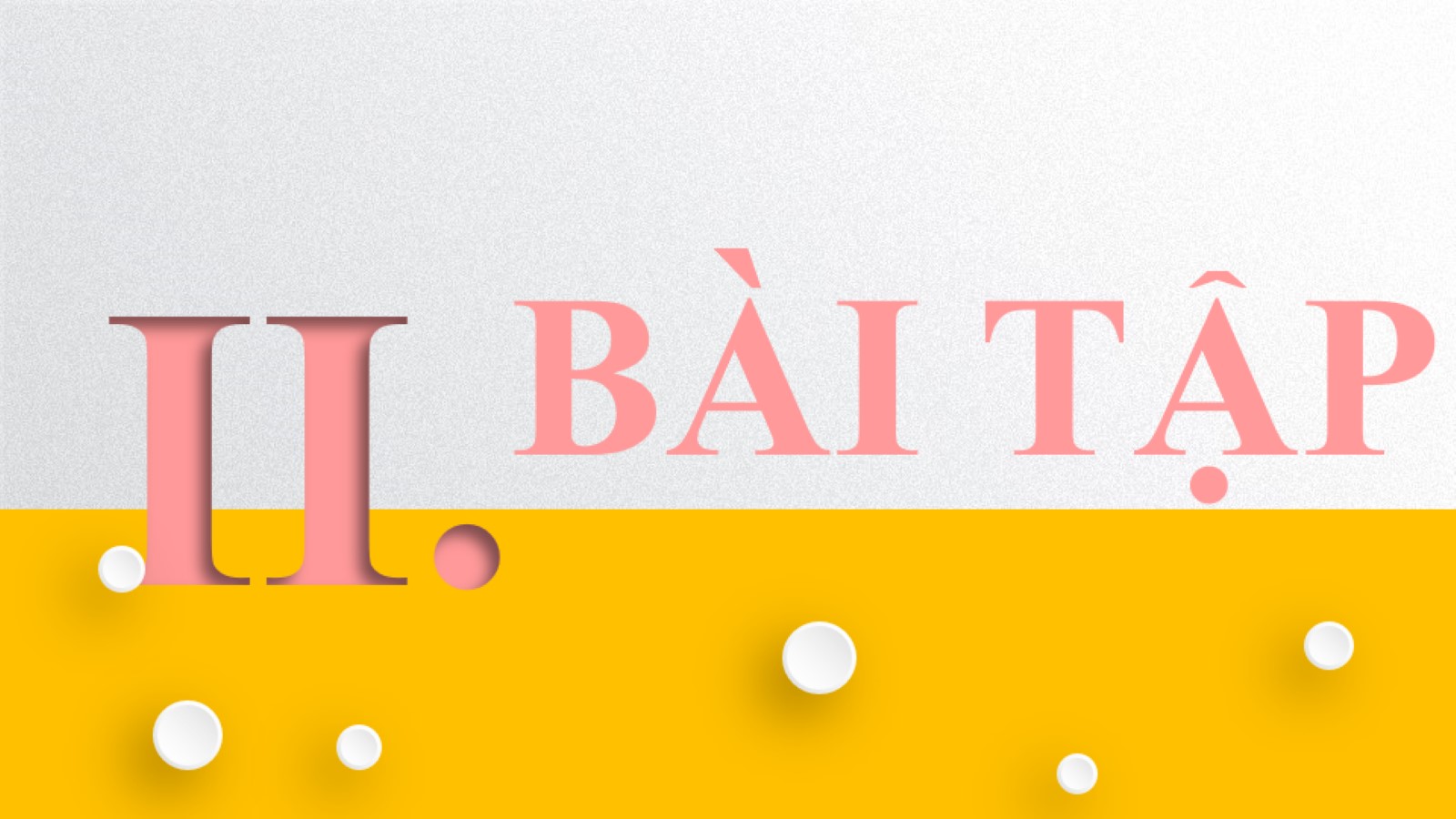 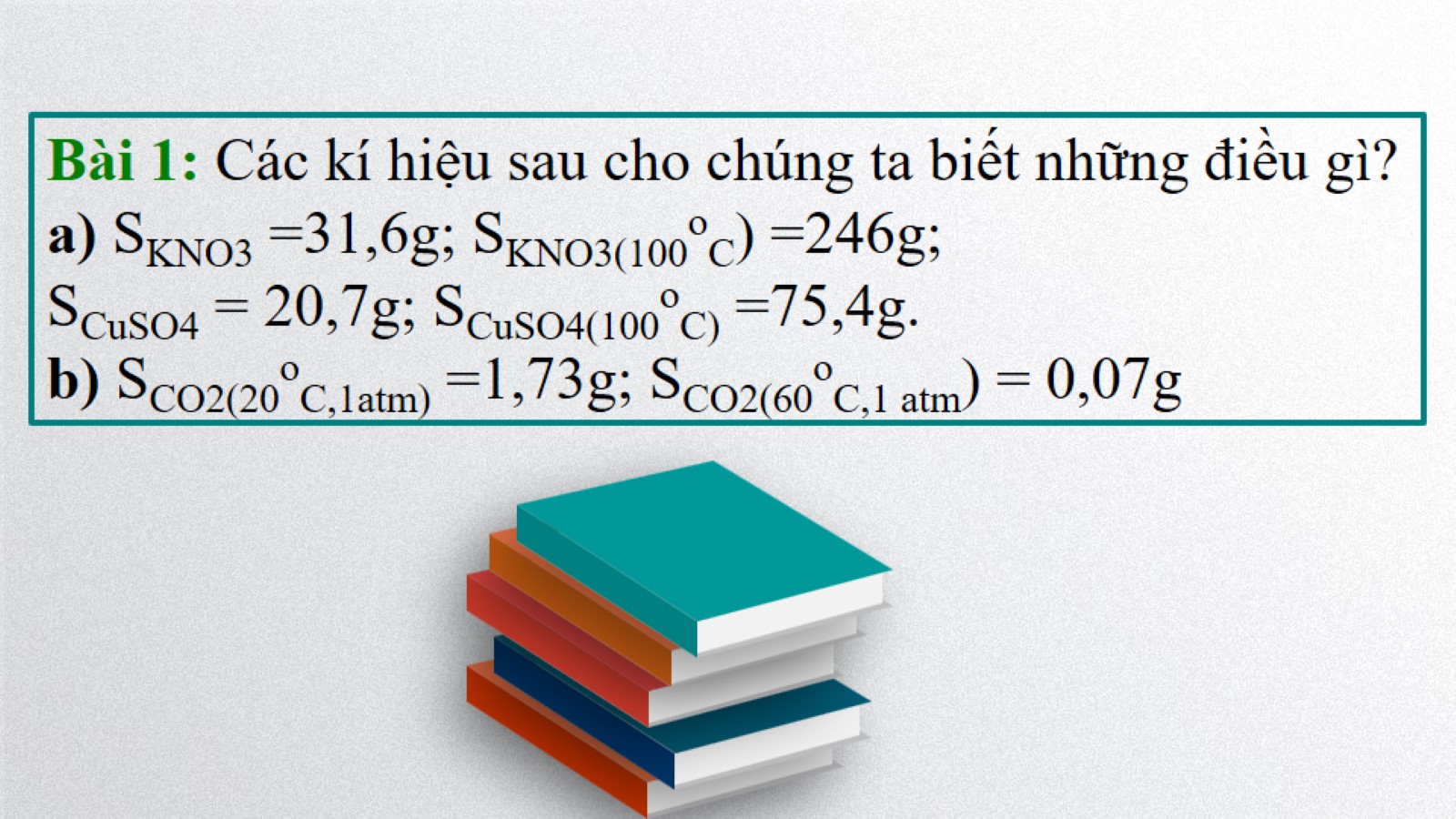 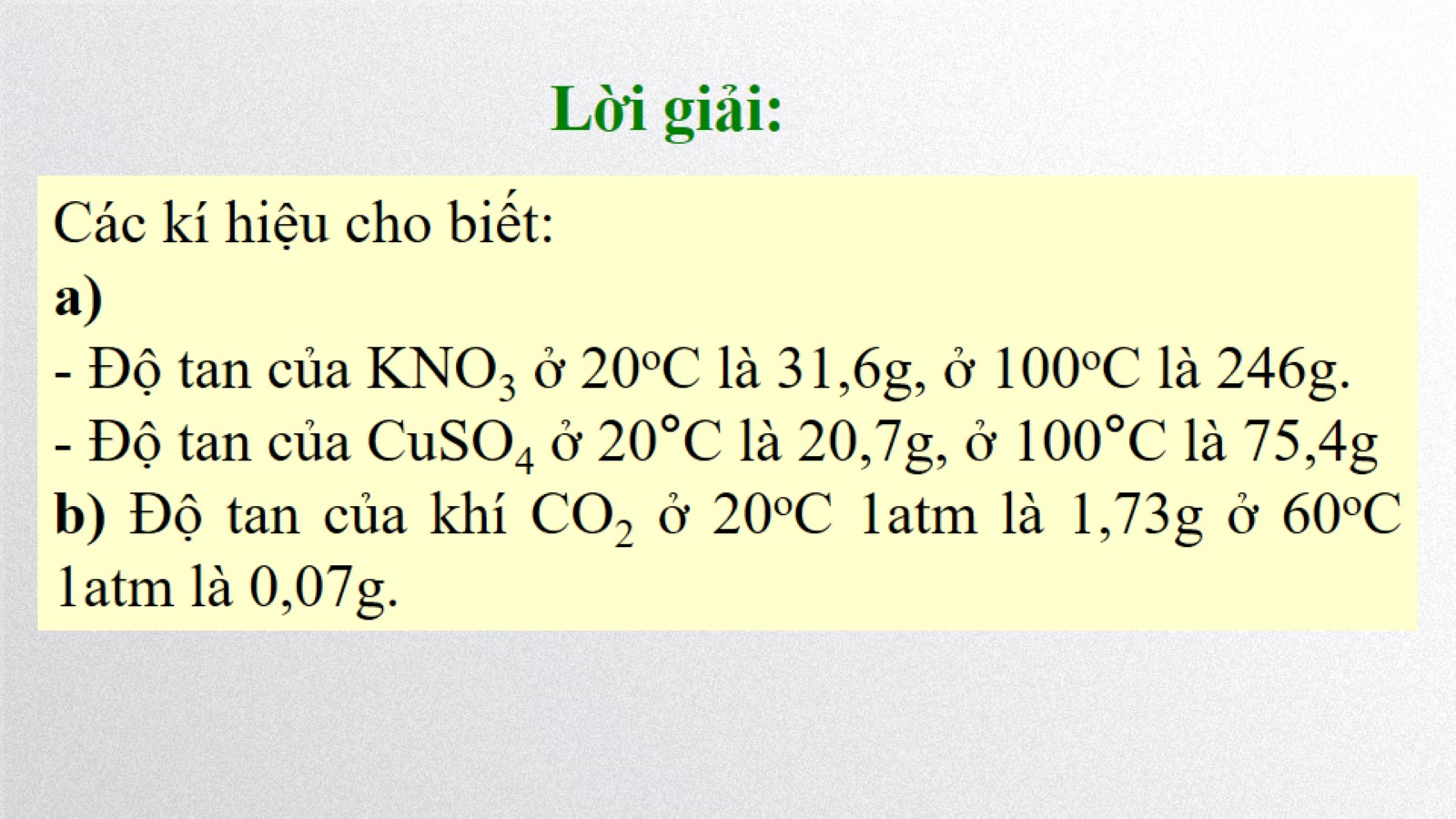 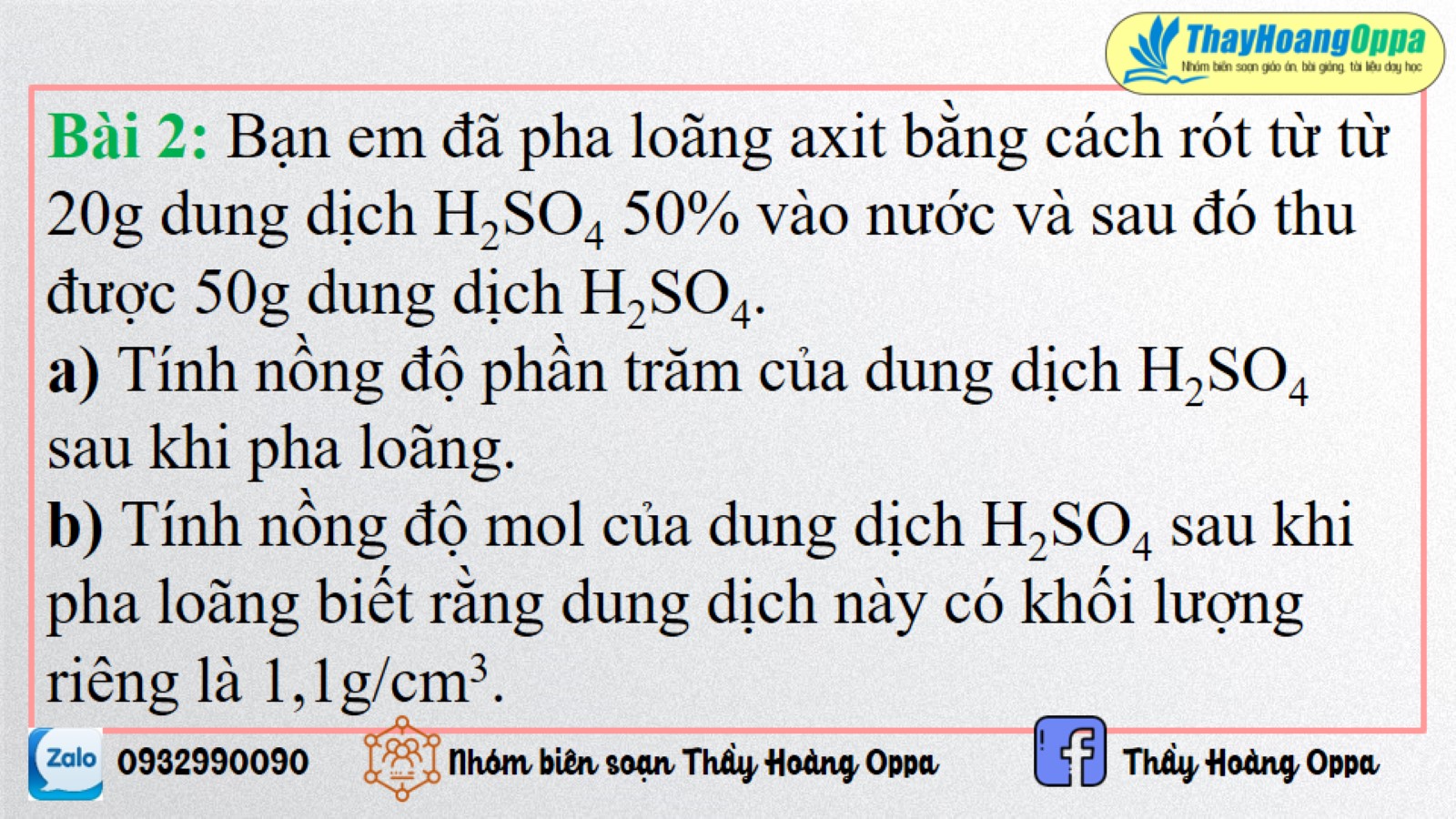 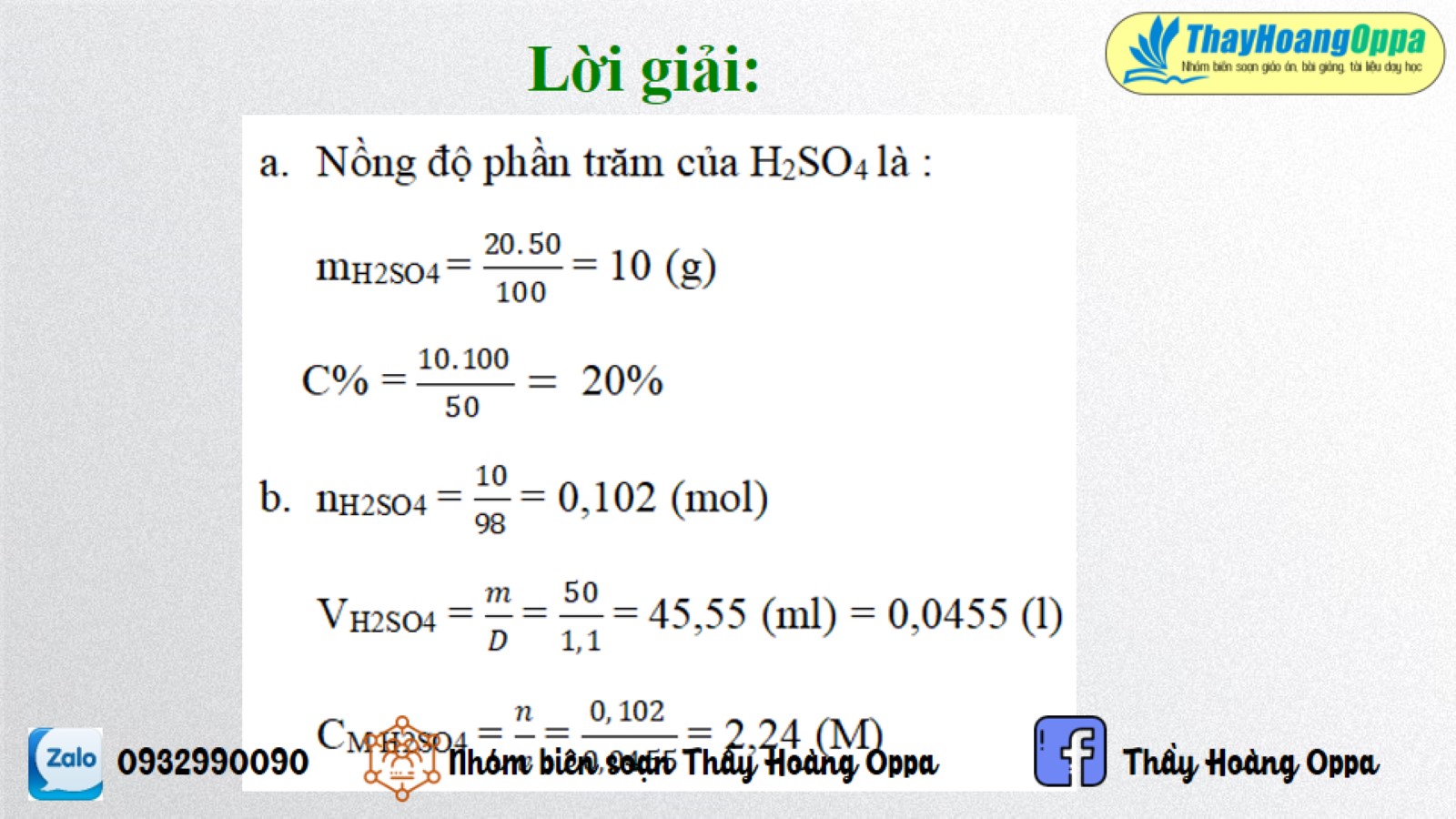 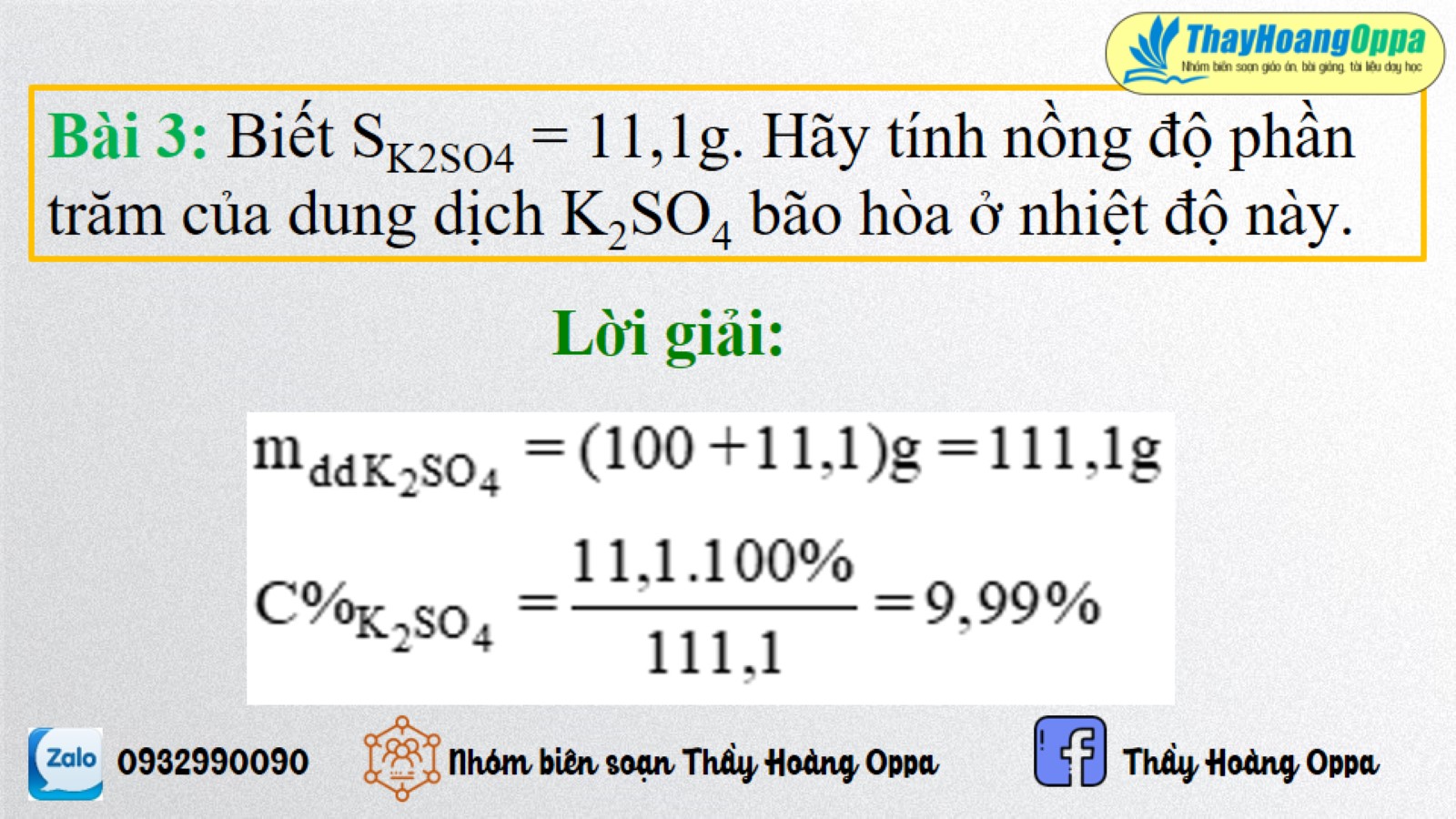 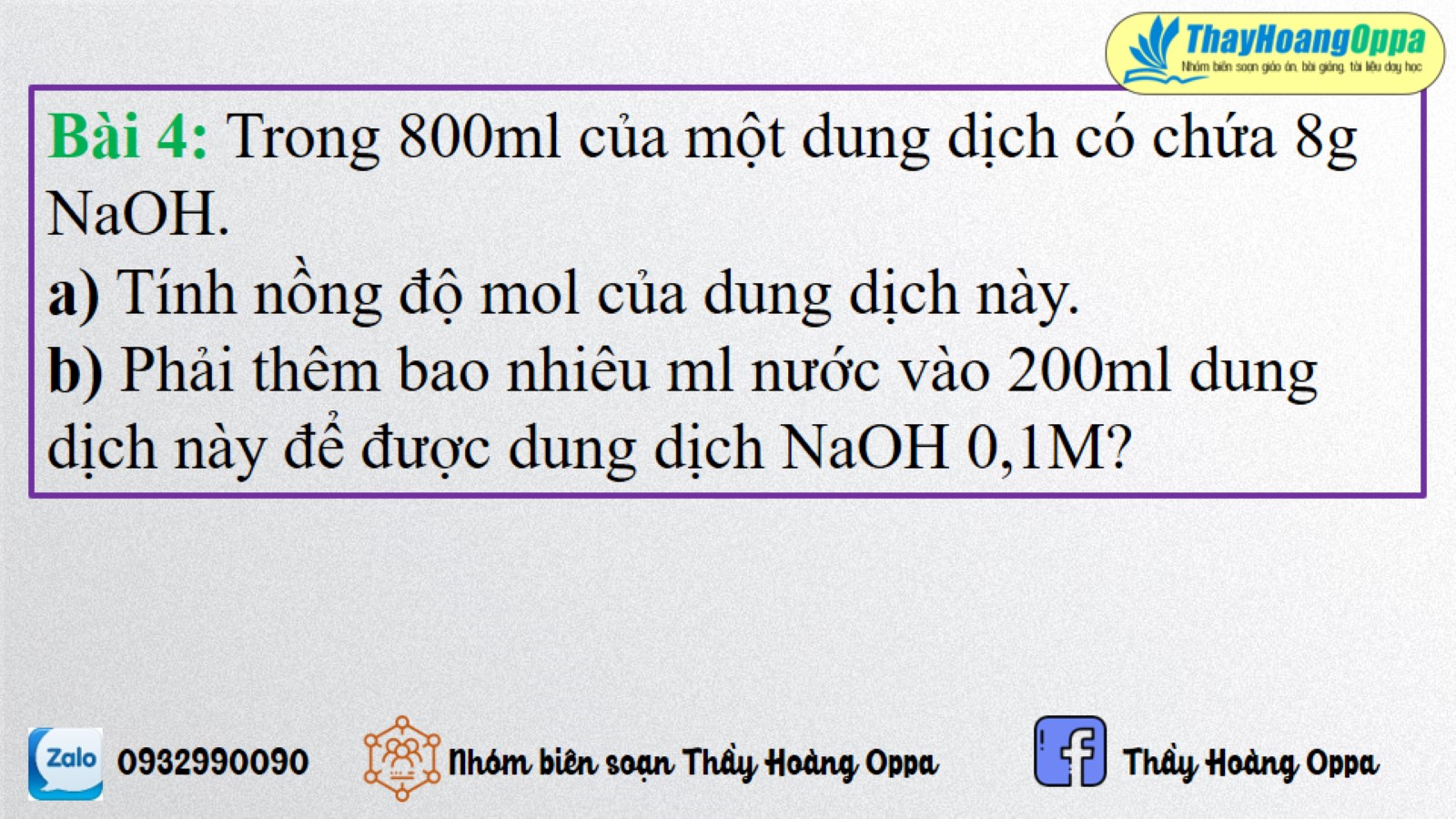 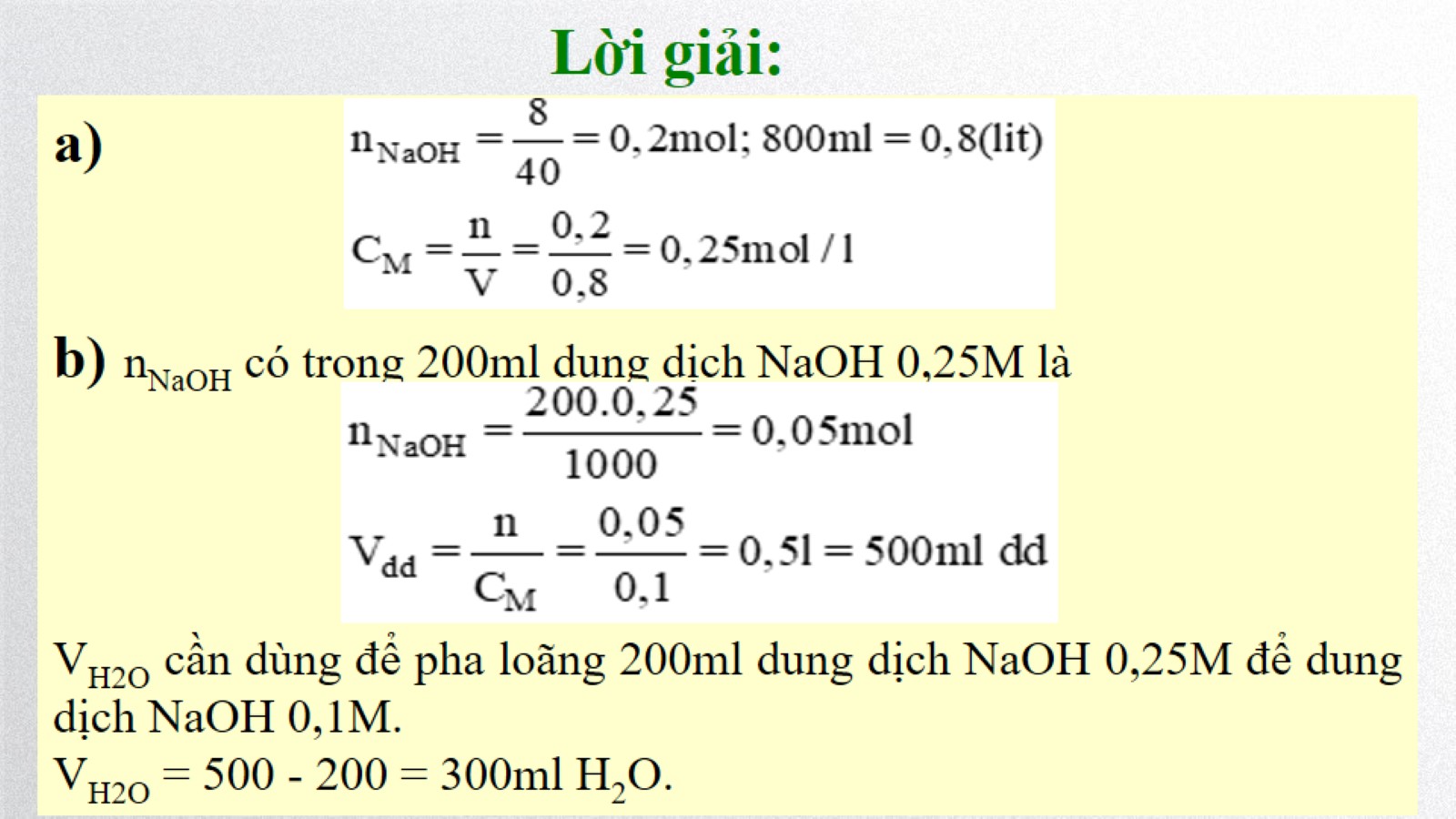 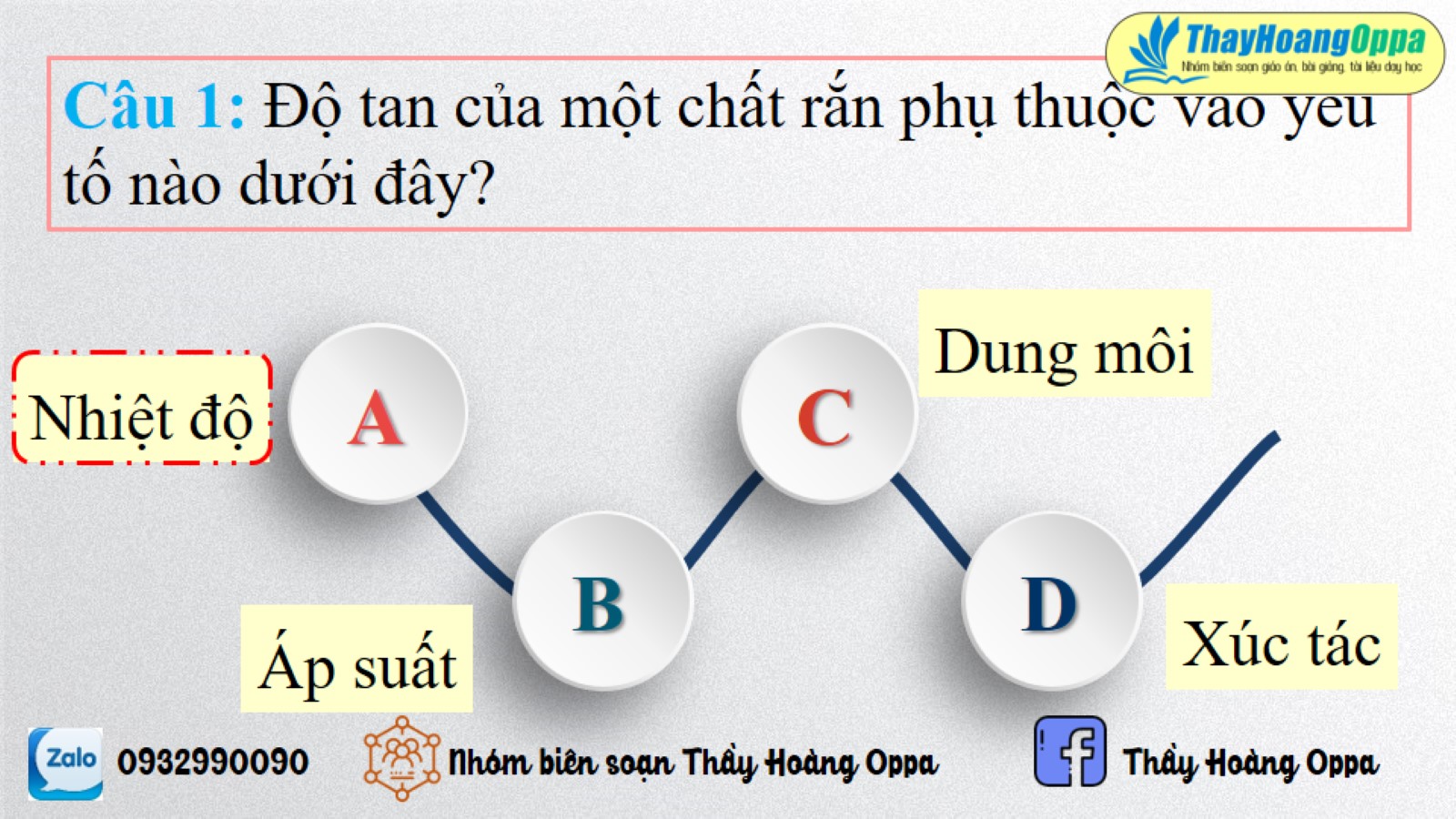 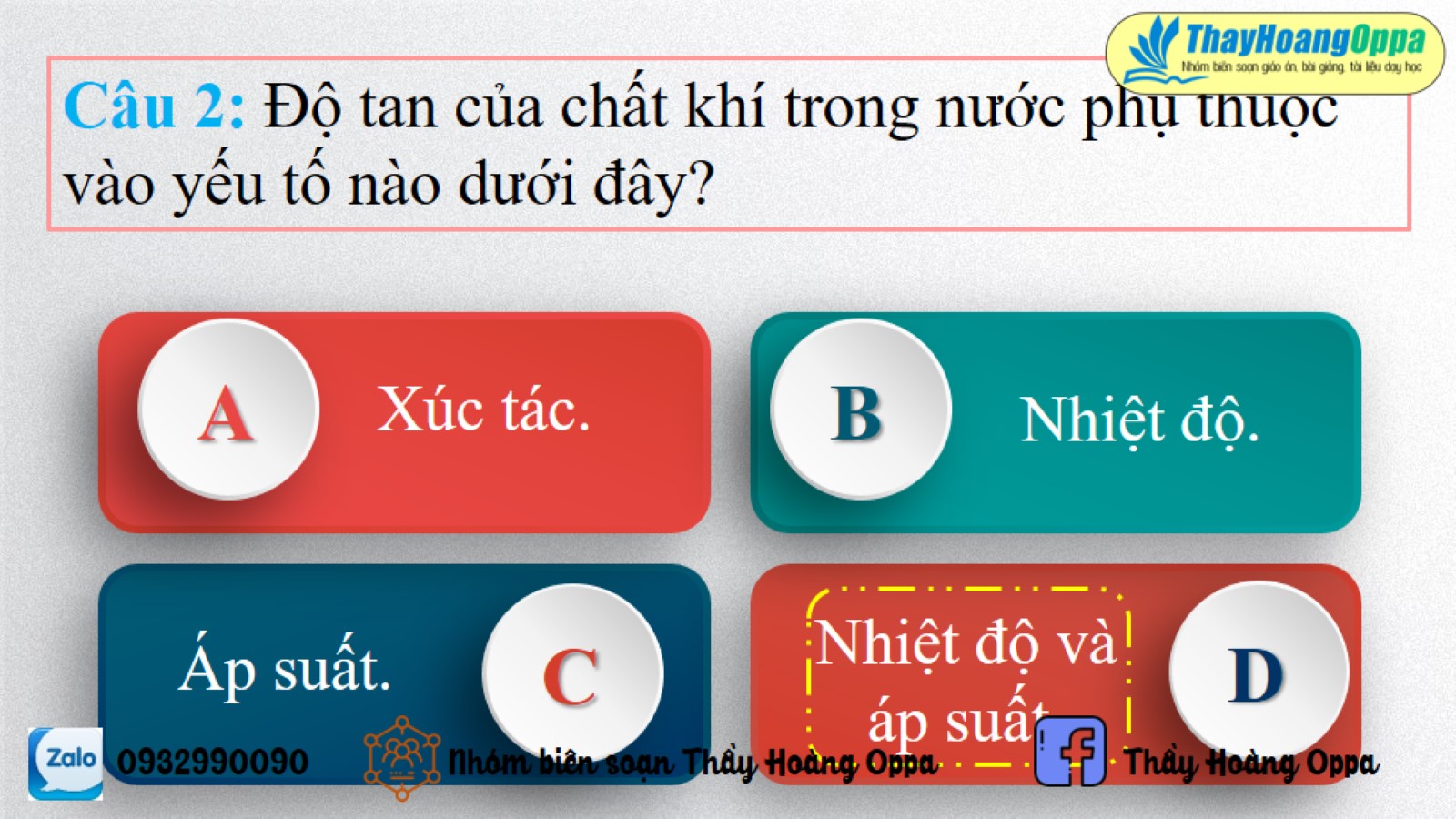 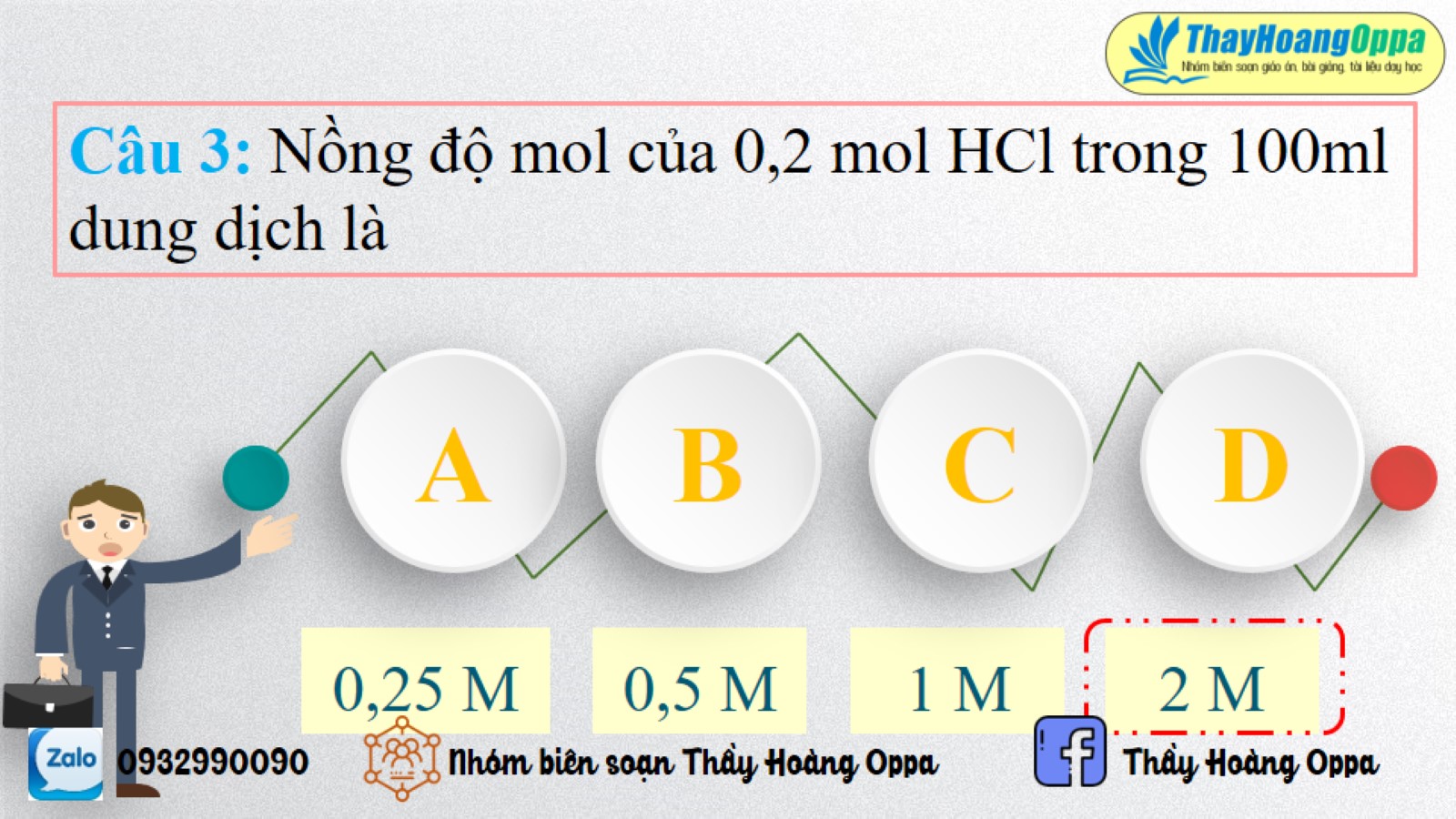 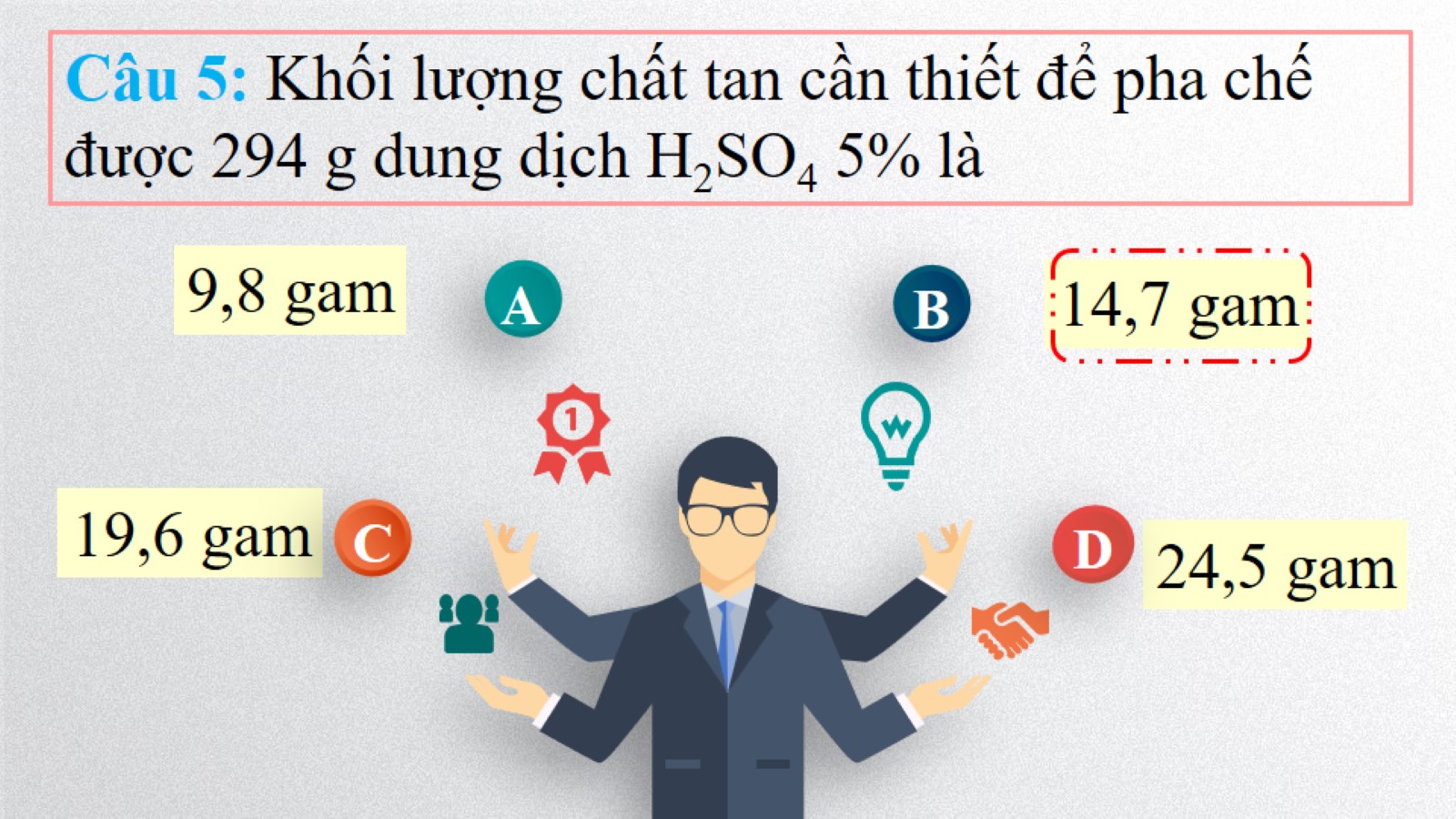 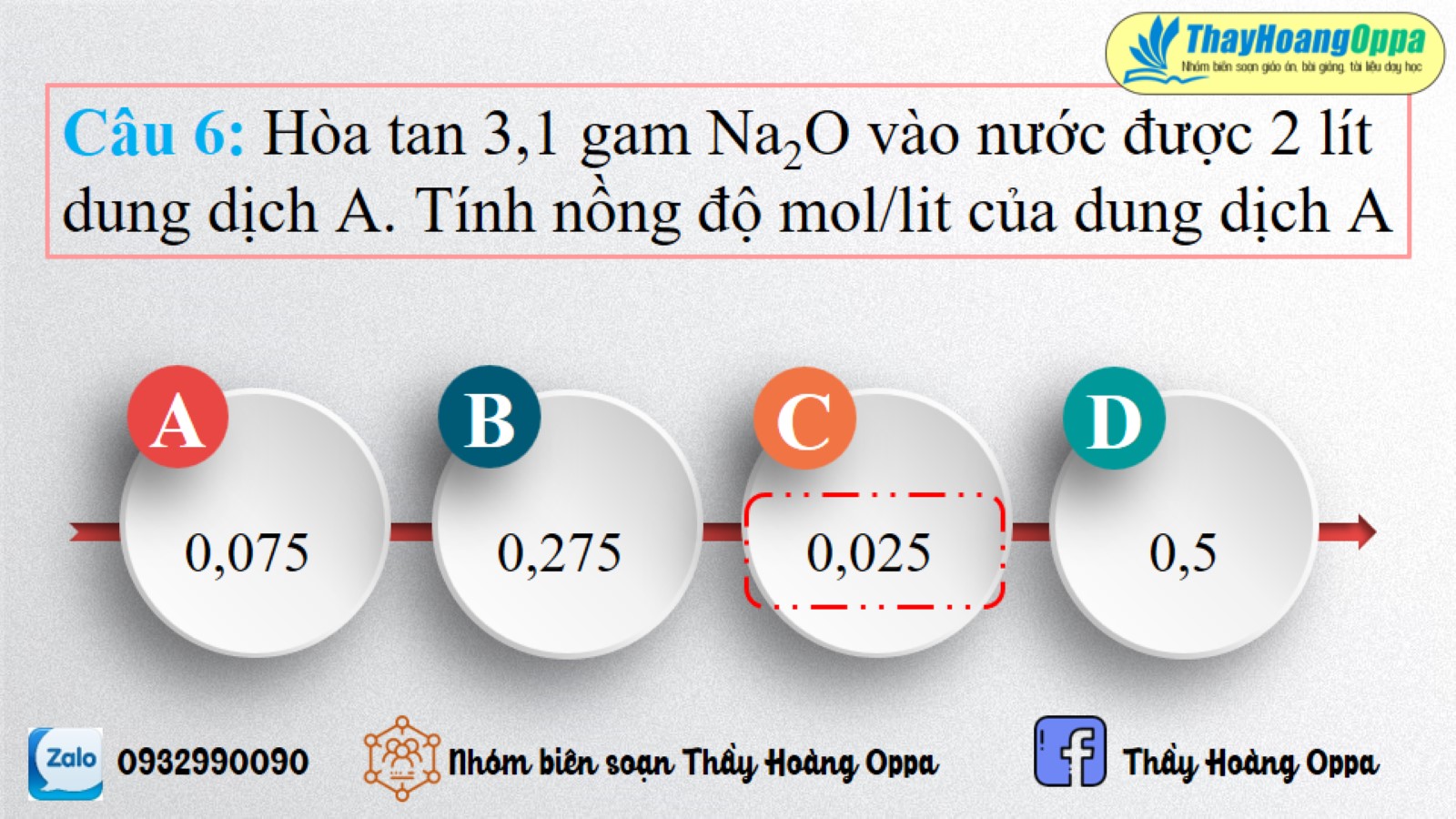 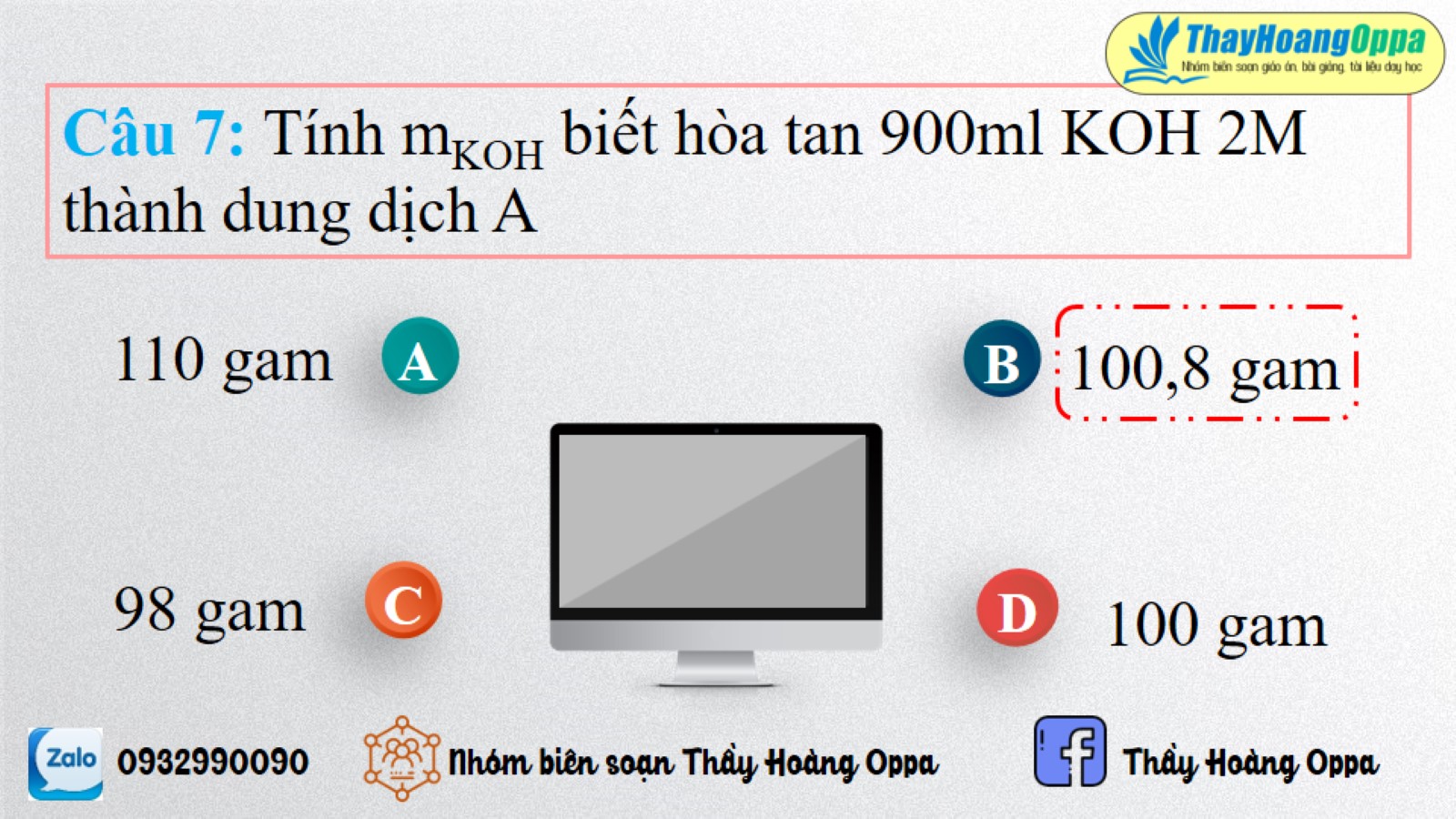 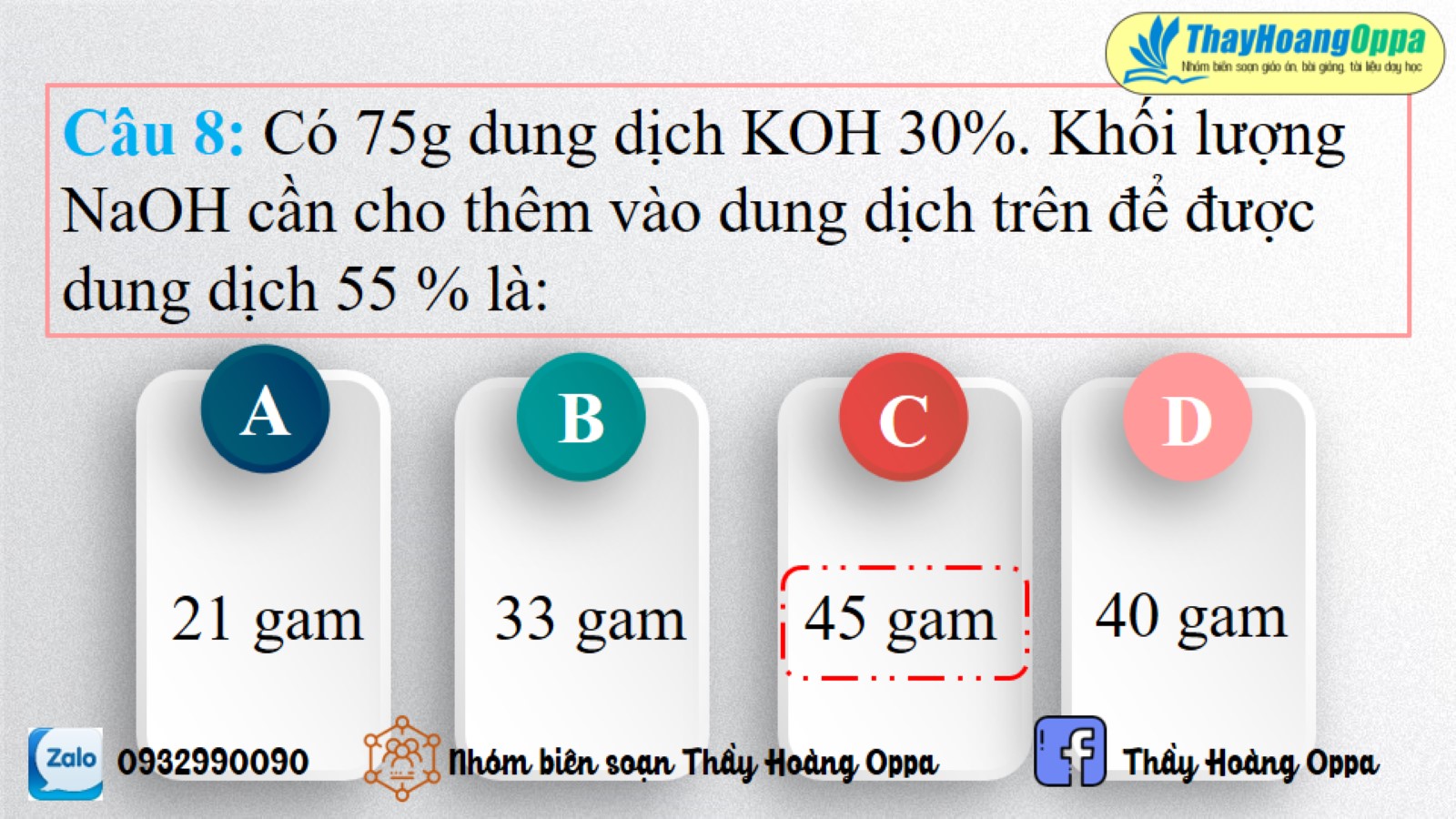 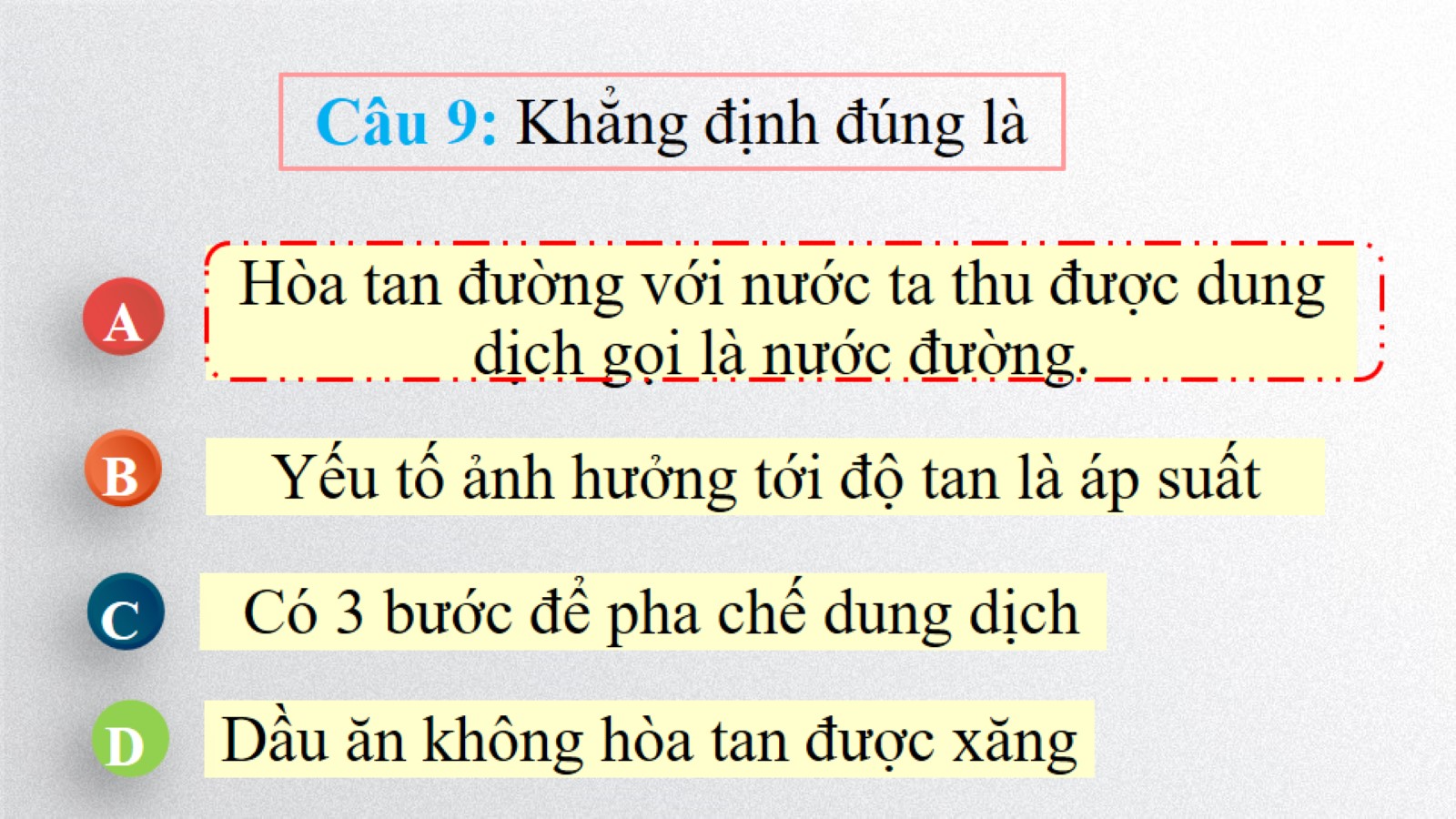 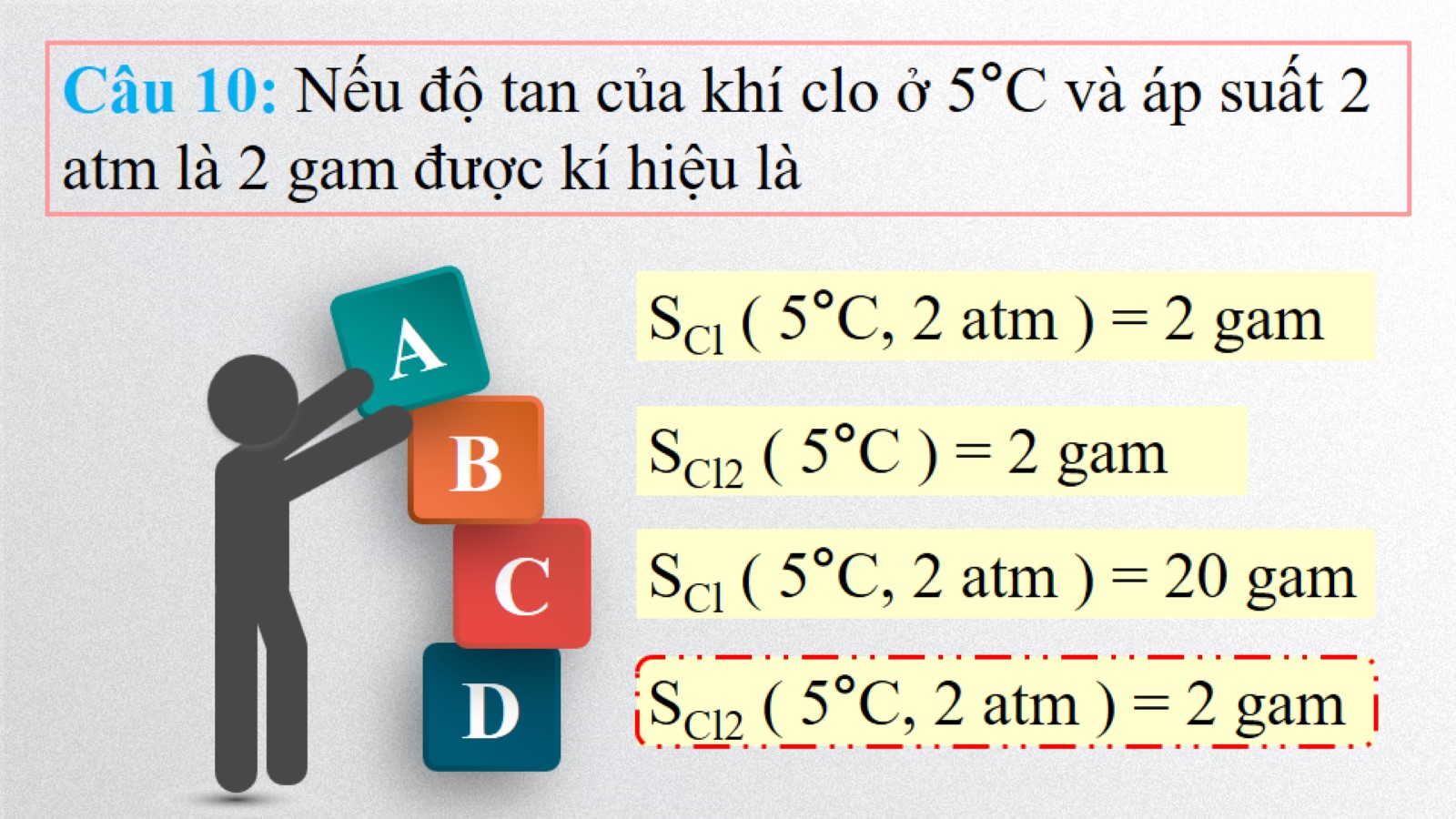 Bài 45:BÀI THỰC HÀNH 7 
PHA CHẾ DUNG DỊCH THEO NỒNG ĐỘ
Bài 45:BÀI THỰC HÀNH 7
TÍNH TOÁN
I. PHA CHẾ 
DUNG DỊCH
CÁCH PHA CHẾ
DỤNG CỤ
CHUẨN BỊ
HOÁ CHẤT
PHA CHẾ
TIẾN HÀNH
Bài 45:BÀI THỰC HÀNH 7
I. PHA CHẾ DUNG DỊCH
Hãy tính toán và pha chế các dung dịch sau
50 gam dung dịch đường có nồng độ 15%.
100ml dung dịch  nat triclorua có nồng độ 0,2M
50 gam dung dịch đường 5% từ dung dịch đường có nồng độ 15% ở trên
50ml dung dịch Nattri clorua có nồng độ 0,1M từ dung dịch natri clorua có nồng độ 0,2M ở trên
50 gam dung dịch đường có nồng độ 15%.
Để pha chế dung dịch theo yêu cầu trên ta phải tính toán những đại lượng nào ? sử dụng những công thức tính toán nào?
- Ta phải tính khối lượng chất tan : Đường cần dùng và khối lượng nước (dung môi) cần dùng.
- Sử dụng các công thức :
mdm = mdd – mct
Cách pha chế
Tính toán:
Tính khối lượng chất tan
m đường = 15.50/100 =7,5 (g)

Tính khối lượng dung môi ( nước)
 mdm = mdd – mct 
= 50 – 7,5 = 42,5(g)
Cân lấy 7,5g đường khan  (màu trắng) cho vào cốc có dung tích 100ml. Cân lấy 42,5g ( hoặc đong 42,5 ml) nước cất, rối đổ dần dần vào cốc và khuấy nhẹ. Được 50 g dung dịch đường 15%
2. 100ml dung dịch  nat triclorua có nồng độ 0,2M
Để pha chế dung dịch theo yêu cầu trên ta phải tính toán những đại lượng nào ? sử dụng những công thức tính toán nào?
- Ta phải tính số mol chất tan : NaCl cần dùng và khối lượng chất tan cần dùng:
- Sử dụng các công thức :
m  = n.M
2. 100ml dung dịch  nat triclorua có nồng độ 0,2M
Tính toán:
Cách pha chế
Tính số mol chất  tan : NaCl 
N NaCl = 0,2.100/1000 =0,02 (mol)
 Khối lượng của 0,02 mol NaCl  m NaCl = n.M = 0,02.58,5 = 1,17(g).
Cân lấy 1,17g NaCl khan ( màu trắng) cho vào cốc có chia độ rối đổ dần dần nước cất vào cốc và khuấy nhẹ cho đủ 100ml. Ta Được 100 ml dung dịch NaCl 0,2M
3) 50 gam dung dịch đường 5% từ dung dịch đường có nồng độ 15% ở trên
Dung dịch 1 và dung dịch 2
nct1 = nct2 
mct1 = mct2
3) 50 gam dung dịch đường 5% từ dung dịch đường có nồng độ 15% ở trên
Tính toán:
Khối lượng chất tan đường có trong 50 gam dung dịch 5% là: 
m đường = 5.50/100=2,5 g
Khối lương dung dịch đường 15% có chứa 2,5 gam đường là  mdd = 100.2,5/15= 16,7
Khối lượng nước cần dung là: 50-16,7 = 33,3 g
Cách pha chế: (làm thí nghiệm)
- Cân lấy 16,7g dung dịch đường 15% ban đầu sau đó đổ vào cốc (có dung tích 100ml).
- Cân lấy 33,3g nước cất hoặc đong 33,3 ml nước cất, sau đó đổ vào  cốc  đựng dung  dịch  đường nói trên và khuấy đều, ta được 50g dung dịch đường 5%
4) 50ml dung dịch Nattri clorua có nồng độ 0,1M từ dung dịch natri clorua có nồng độ 0,2M ở trên
Tính toán:
Khối mol NaCl có trong 50 ml dung dịch NaCl 0,1 M cần pha chế
n NaCl =0,1.50/1000 = 0,005 mol
Thể tích dung dịch NaCl trong đó có chứa 0,005 mol NaCl là:
Vdd= 1000.0,005 / 0,2= 25 ml
Cách pha chế: (làm thí nghiệm)
- Đong 25 ml dung dịch NaCl 0,2M cho vào cốc có chia độ
- Thêm từ từ nước cất vào cốc đến vạch 50 ml và khuấy đều        ta được: 50 ml dung dịch NaCl 0,1M